Connecticut2015 Community Wellbeing Survey
DATAHAVEN
Mary Buchanan, Project Manager
Summer 2012: 
2012 Community  Wellbeing Survey interviews
2014-Spring 2015: 
Sponsors & partners recruited
Spring 2013: 
2013 Community 
Index published
2014-Spring 2015: 
Survey Design
Spring-Summer 2015: 
2015 CWS Interviews
Fall 2015: 
Survey data released
Winter 2016: 
Partner projects released
2016-2017: 
Planning for 
2018 CWS
Spring 2016: 
Community Index 
reports published
DATAHAVEN
							Data for Community Action
Motivation behind 2015 Survey
Valuable – 2012 Community Wellbeing Survey data highly useful to partners

Sustainable – Hospitals’ CHNA requires assessment every 3 years 

Longitudinal – Overlap with 2012 survey

Comparable – Expansion of geography of study
DATAHAVEN
							Data for Community Action
Our Partners
Over 100 stakeholders statewide

Roles: Advisors, funders, partners
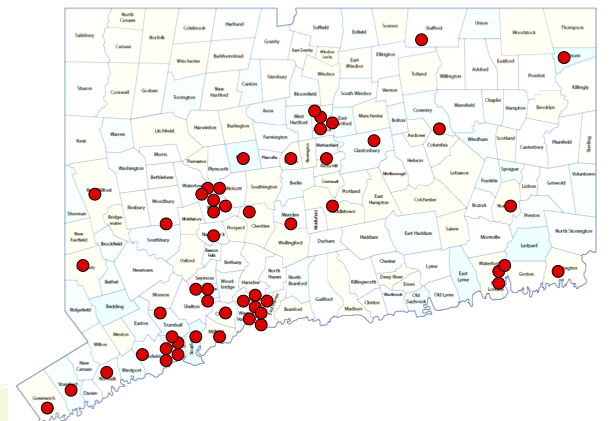 Areas: Health care institutions, local & state gov’t, universities, foundations
DATAHAVEN
							Data for Community Action
Designing the Survey
Engaged advisors from philanthropy, government, health care institutions, workforce boards 

Preserved key questions from 2012 Survey

Identified new material from existing local & national surveys

 Single health & quality of life program
DATAHAVEN
							Data for Community Action
Survey Process
Siena Research College conducts surveys & weights data
Landline and cell phones

Randomized number and household member

English and Spanish

Zip codes targeted based on hard-to-reach populations
Partners spread survey awareness
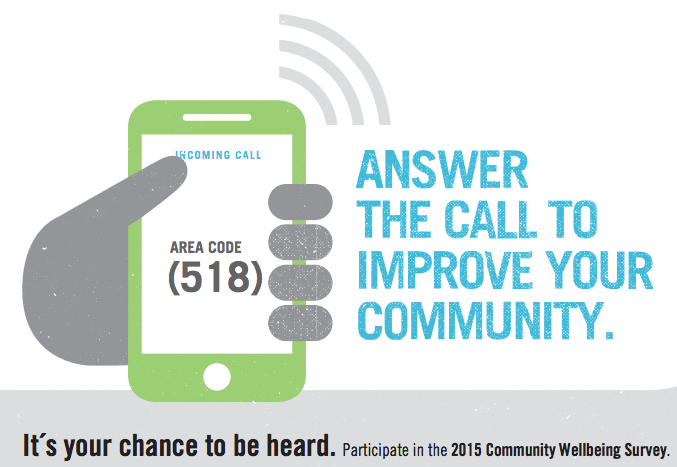 DATAHAVEN
							Data for Community Action
Survey Process
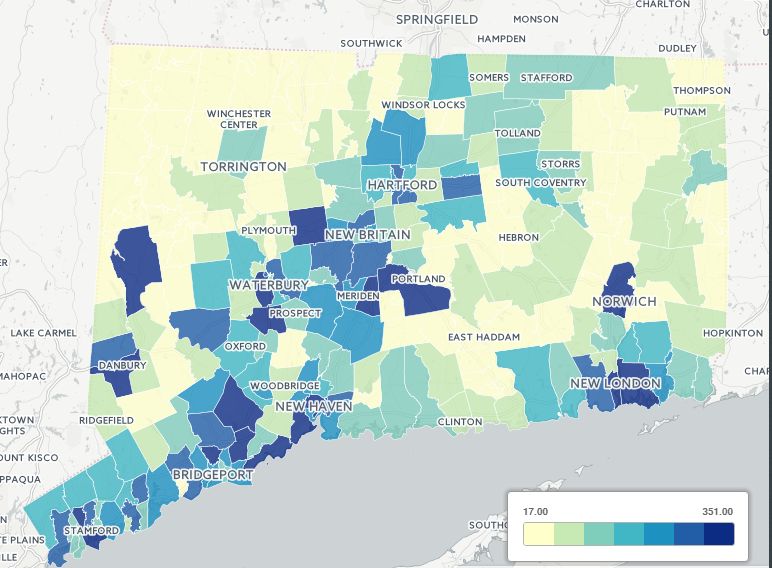 16,000 interviews from May-Oct. 2015
 All 169 towns in CT covered
DATAHAVEN
							Data for Community Action
Benefits of the data
Public
Local-level
High-quality
Cost-effective
Unavailable from other sources
Compares state, region, town, & neighborhood
Encourages collaboration between stakeholders
DATAHAVEN
							Data for Community Action
Findings
DATAHAVEN
							Data for Community Action
Findings
DATAHAVEN
							Data for Community Action
Findings
DATAHAVEN
							Data for Community Action
Findings
DATAHAVEN
							Data for Community Action
Findings
DATAHAVEN
							Data for Community Action
Uses of the data
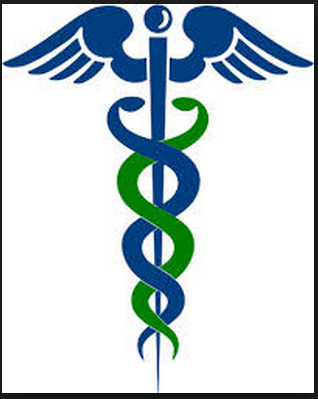 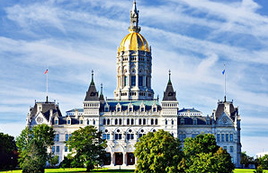 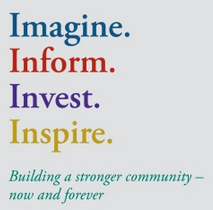 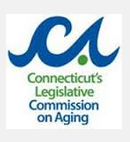 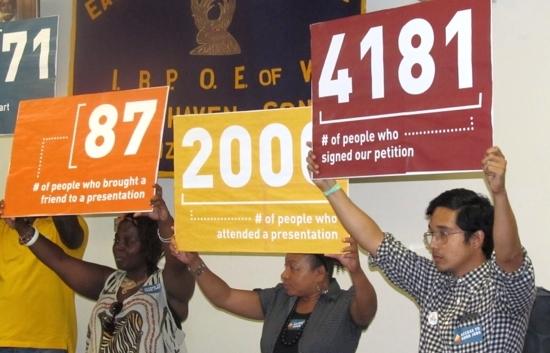 DATAHAVEN
							Data for Community Action
Up next from DataHaven…
2018
Community
Wellbeing
Survey
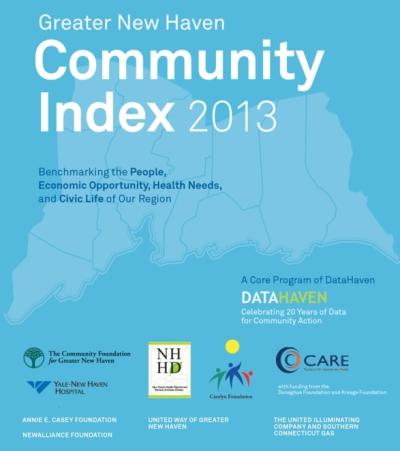 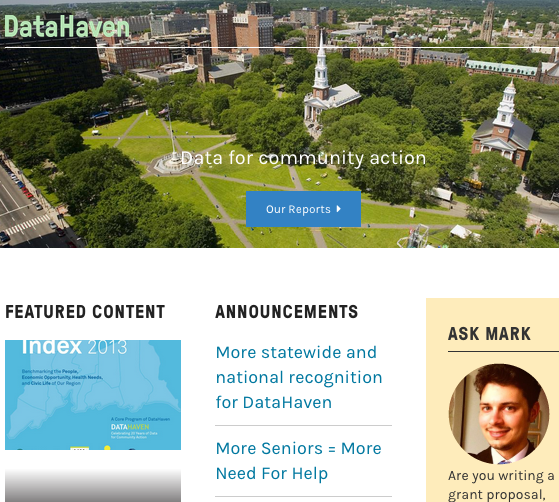 DATAHAVEN
							Data for Community Action